Муниципальное бюджетное дошкольное образовательное учреждение Платоновский детский сад
Мастер-класс
«Формирование познавательных интересов и познавательных действий ребёнка в различных видах деятельности»
Чудо цветок
Воспитатель:
                            Овчинникова Инна Николаевна

                                   2020
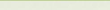 Цель: освоение и последующее активное применение технологии в практической деятельности педагога - воспитателяЗадачи:расширить кругозор педагогов в процессе изучения данного вида прикладного творчества;создать условия для повышения профессионального мастерства;воспитывать художественный вкус и творческое отношение к работе, настойчивость в достижении цели, аккуратность, сознательное выполнение правил безопасности при работе с режущими предметами
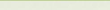 П.1.4 «Основные принципы дошкольного образования»  Федерального государственного образовательного стандарта дошкольного образования: «…одним из принципов является формирование познавательных интересов и познавательных действий ребенка в различных видах деятельности».
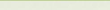 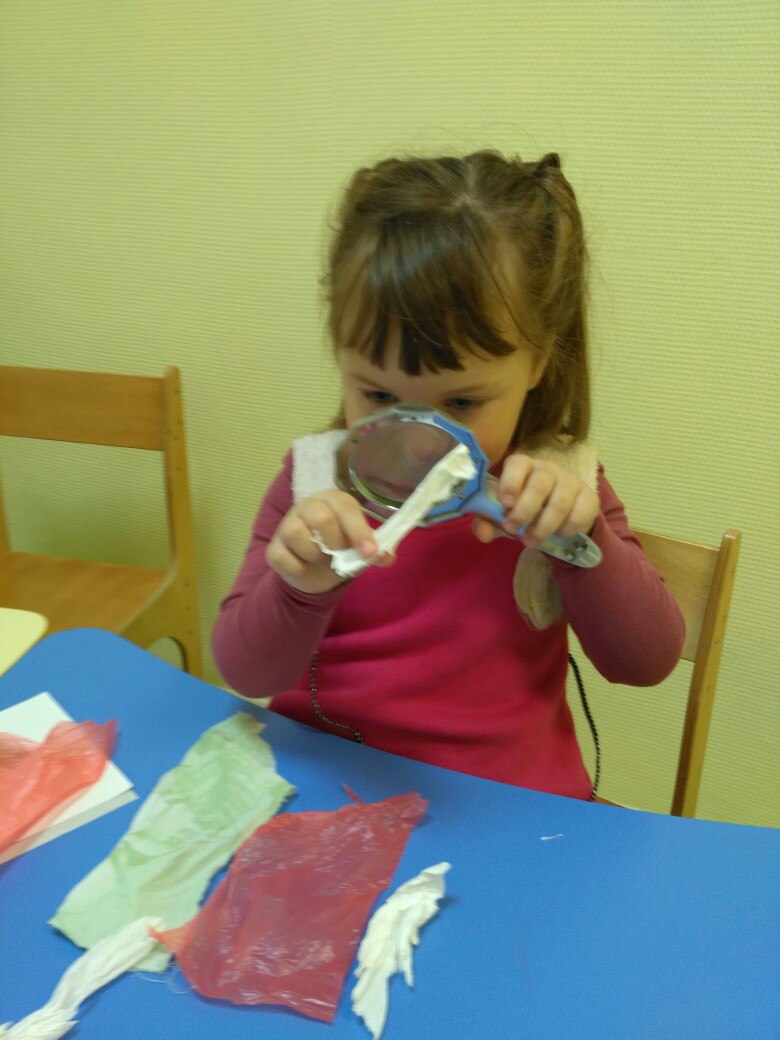 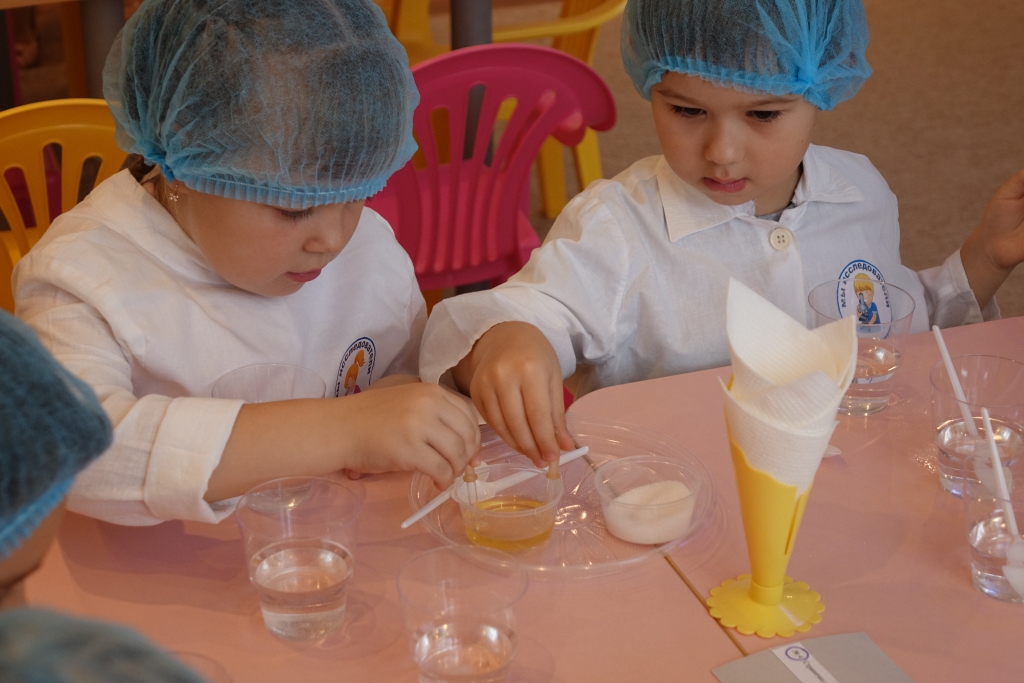 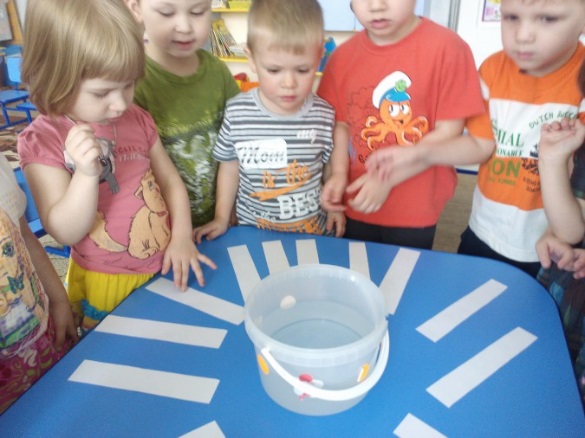 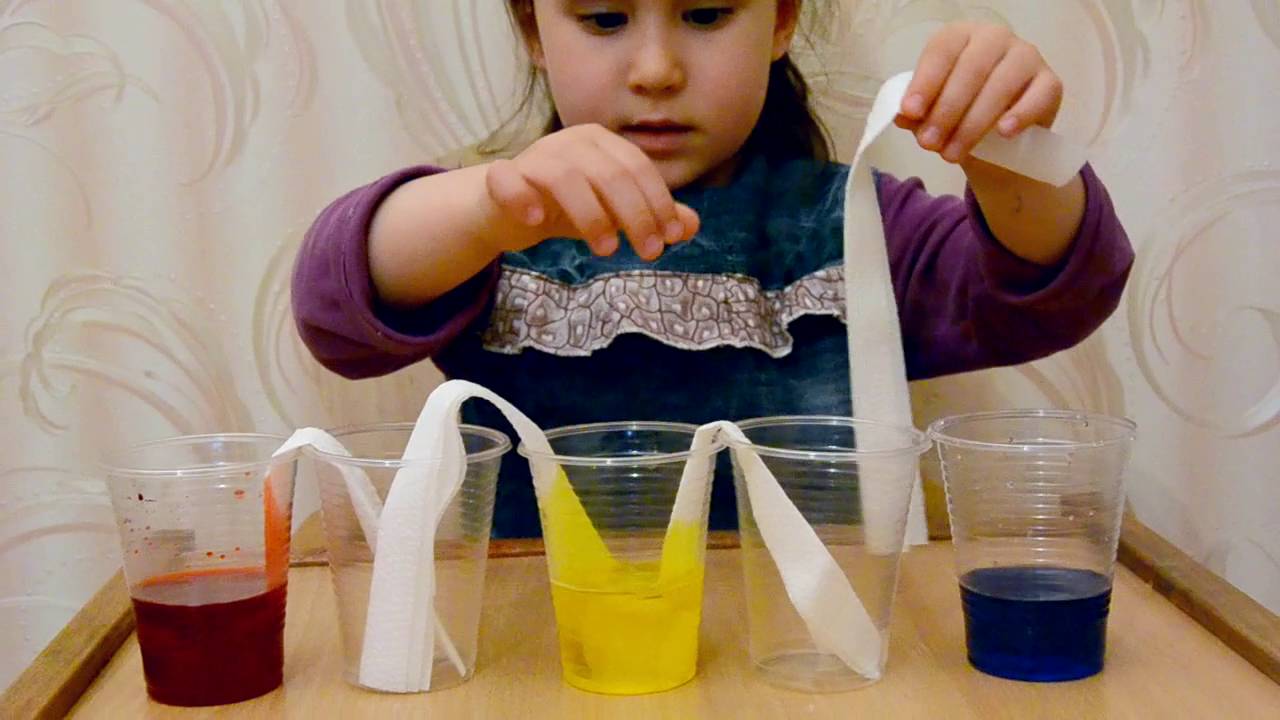 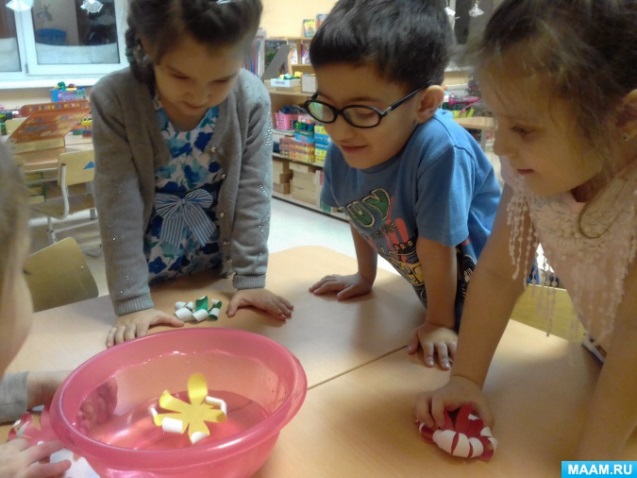 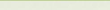 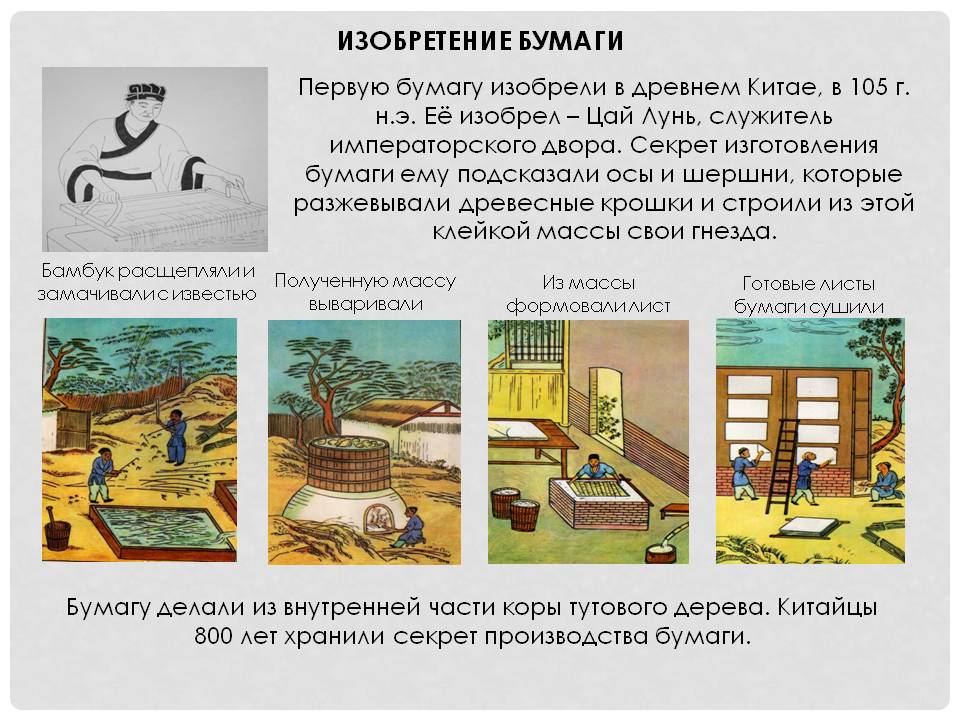 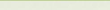 Применение  бумаги
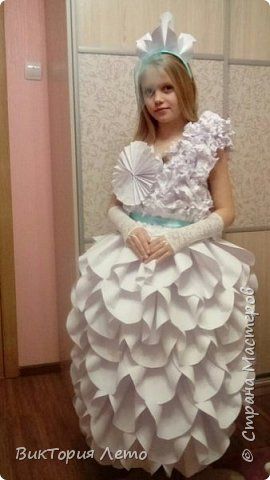 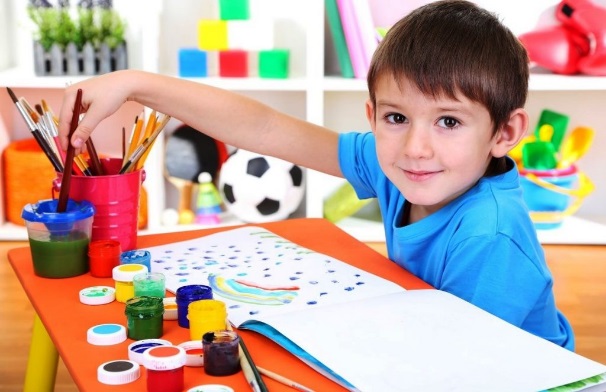 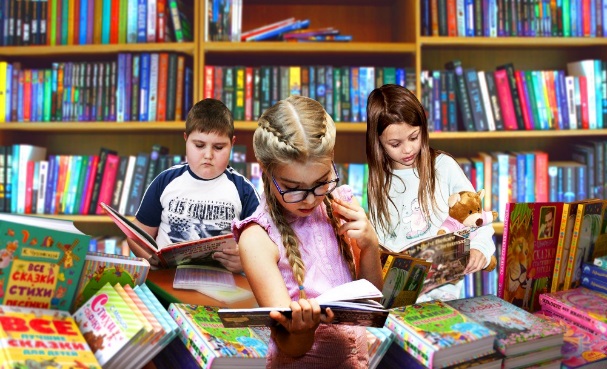 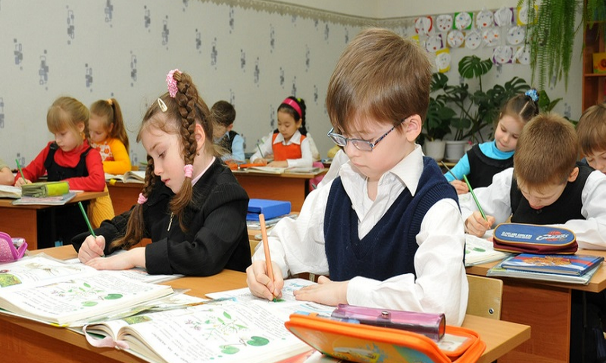 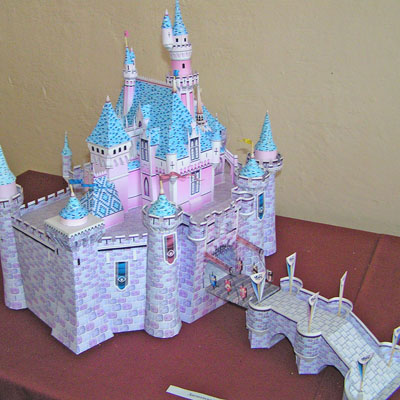 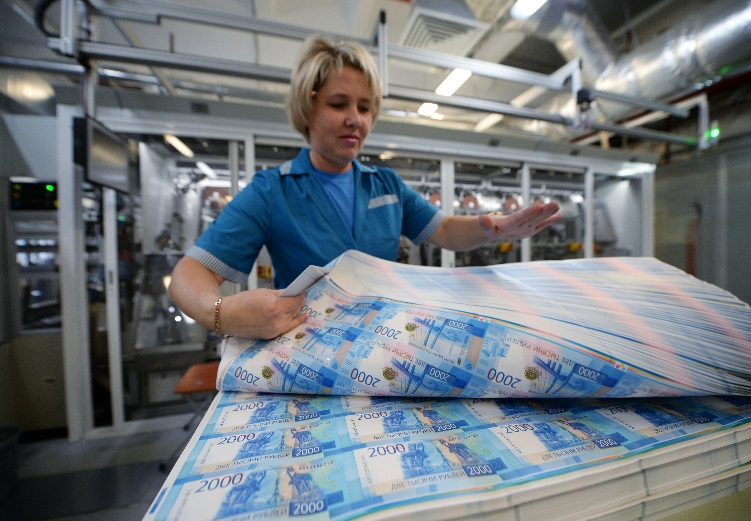 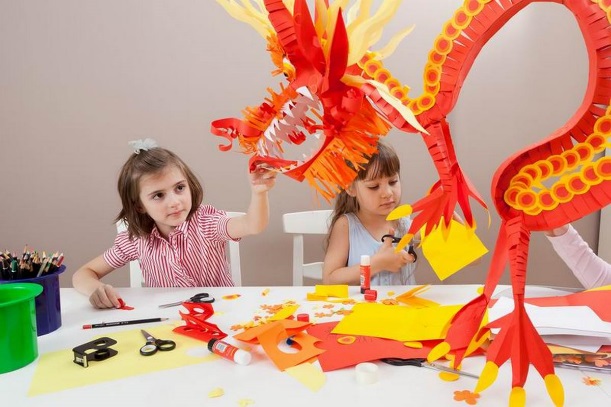 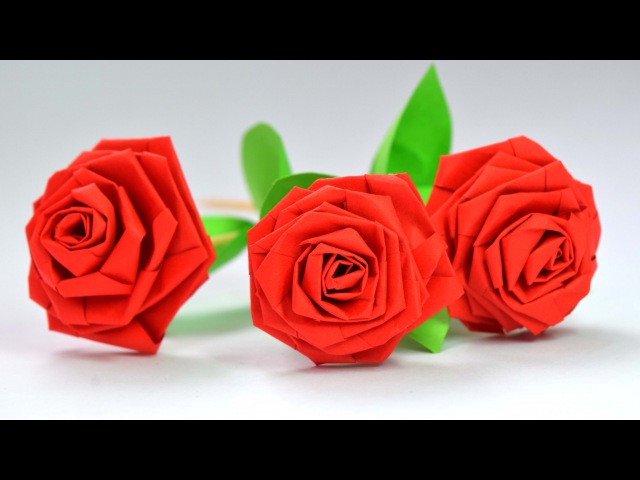 Виды бумаги
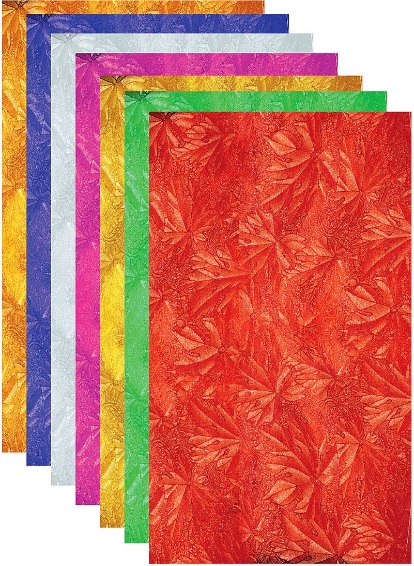 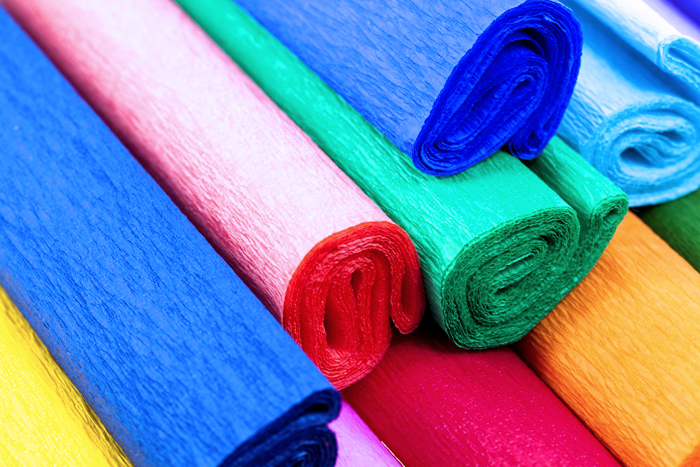 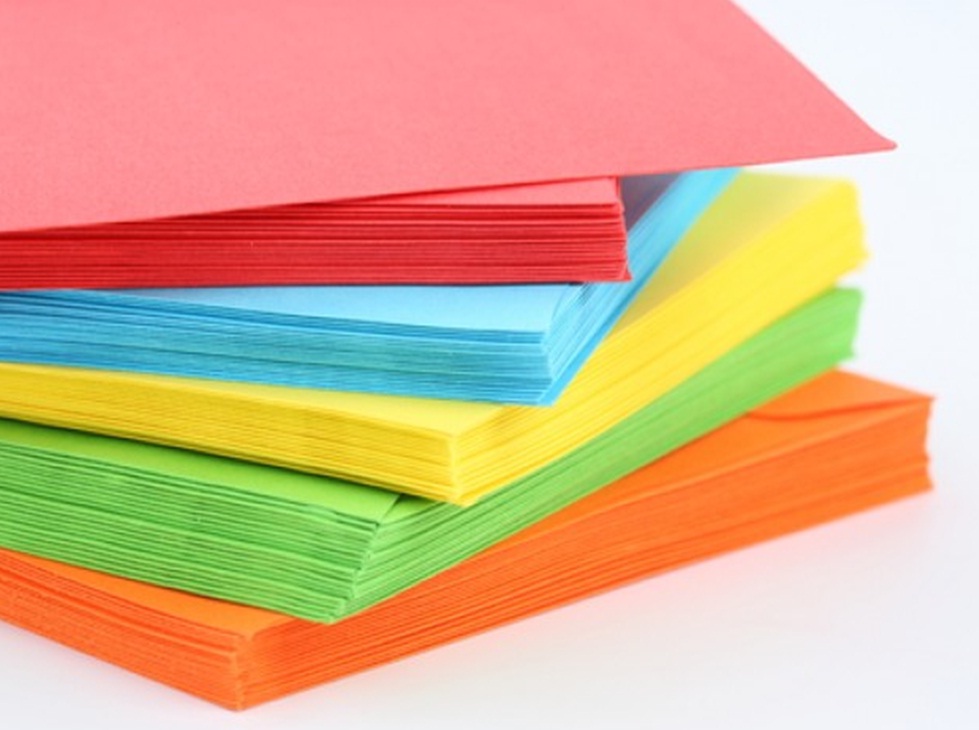 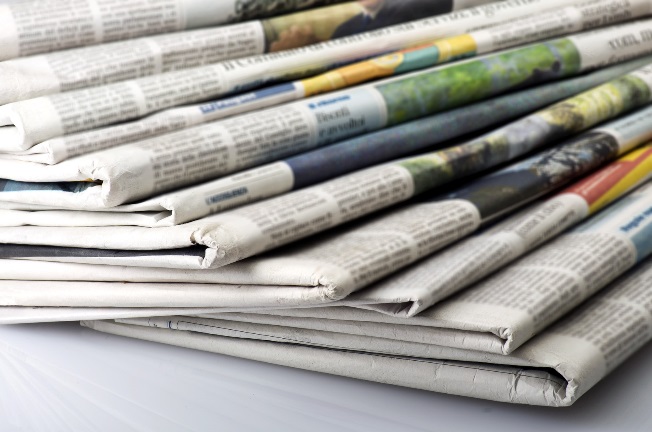 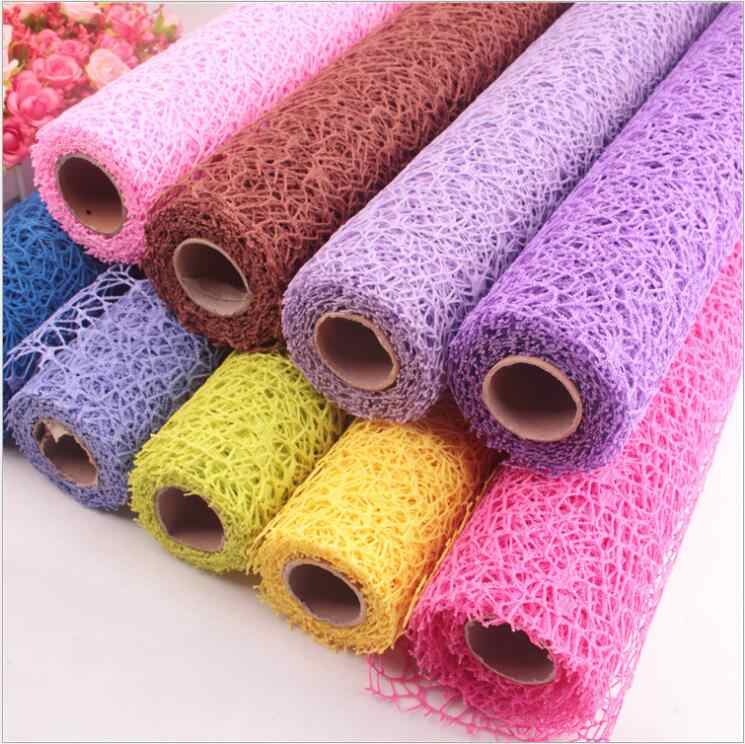 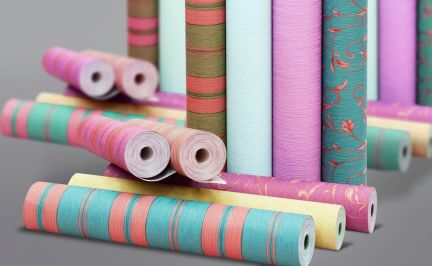 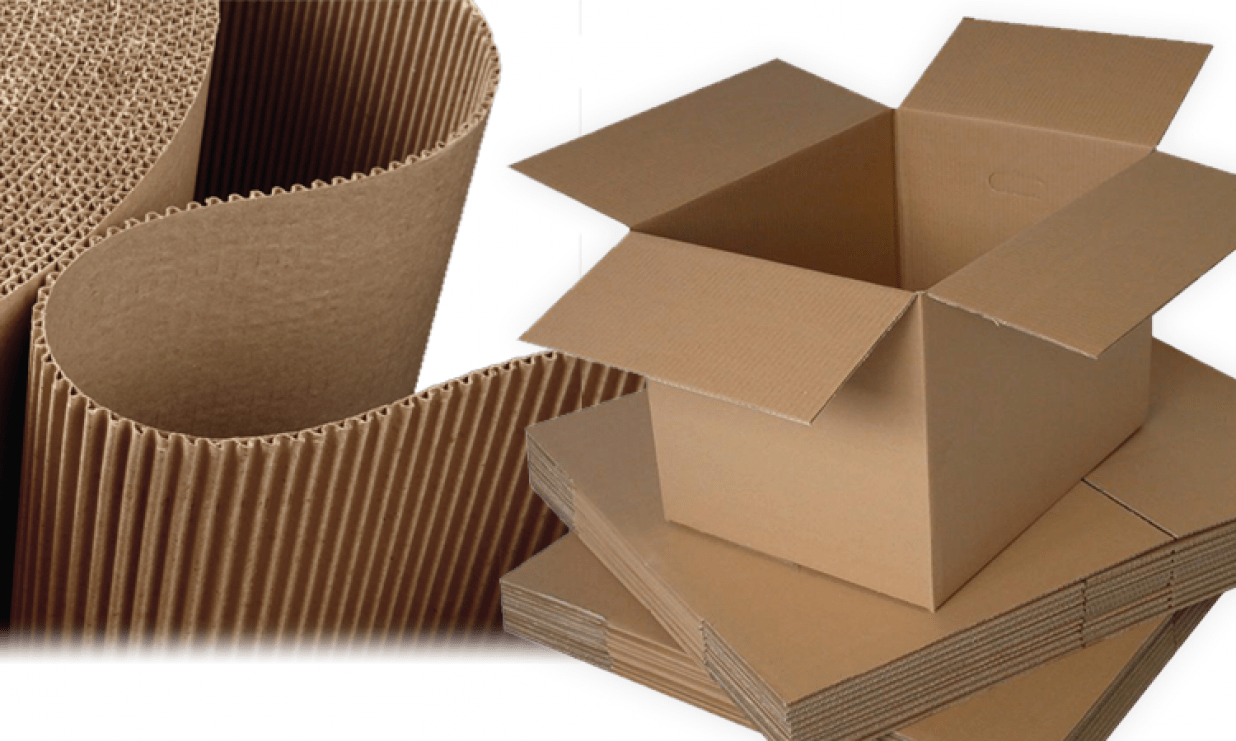 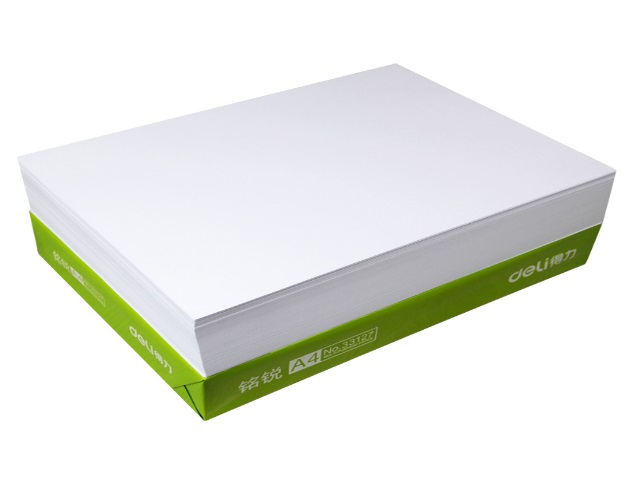 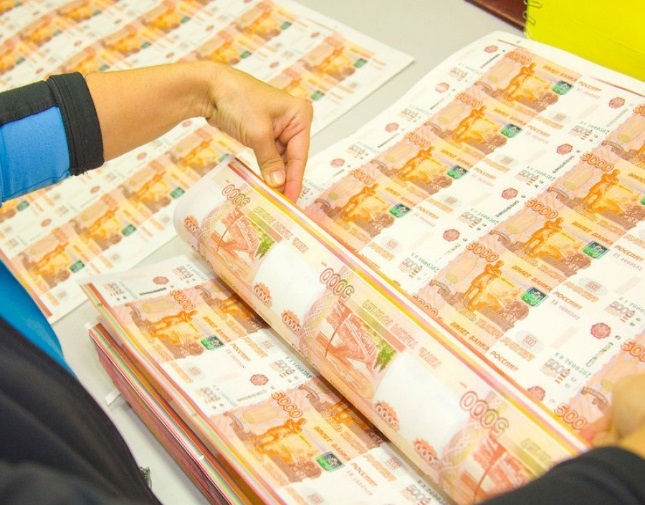 Работа с бумагой
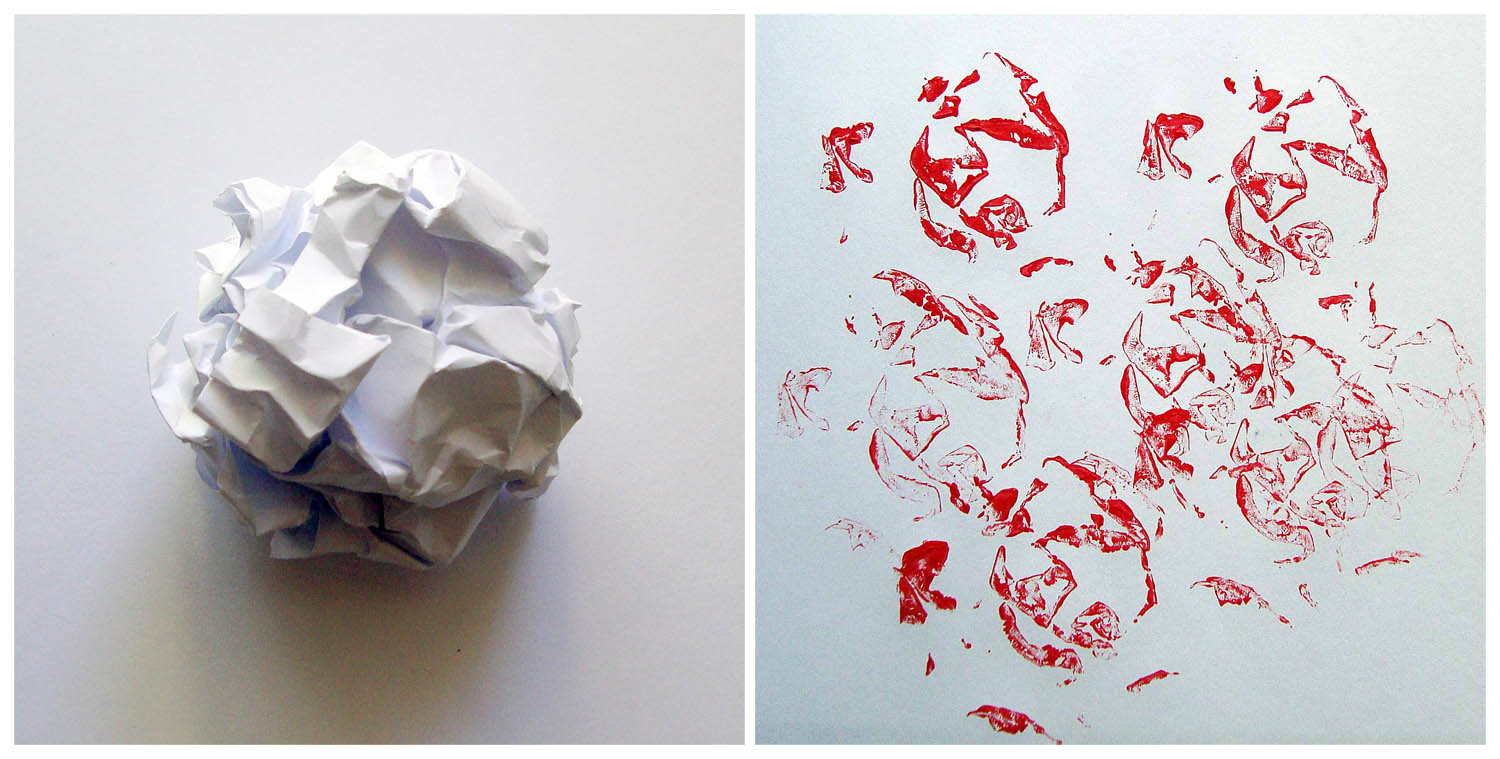 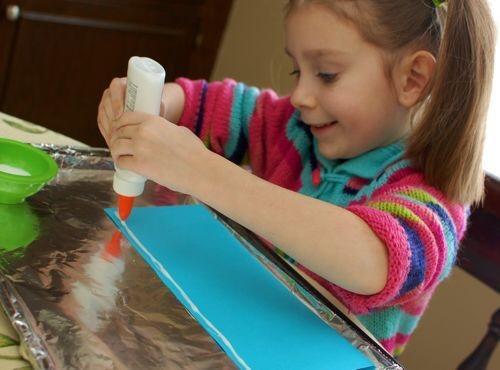 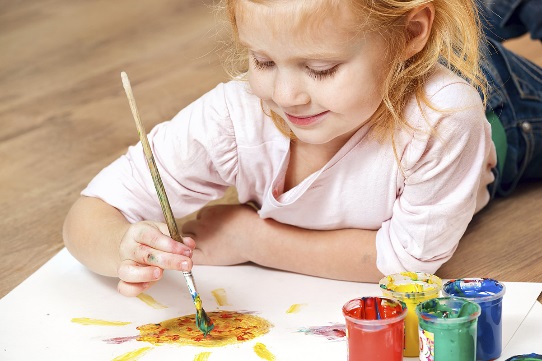 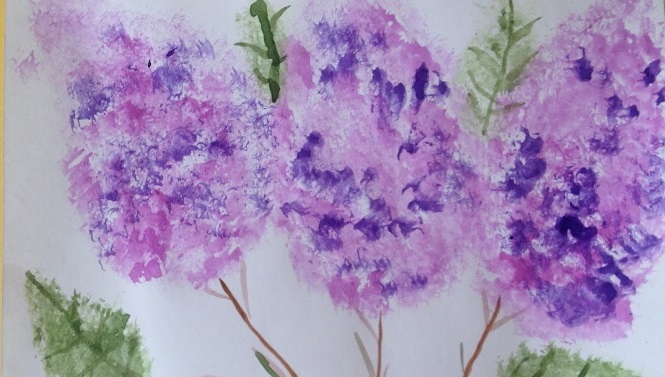 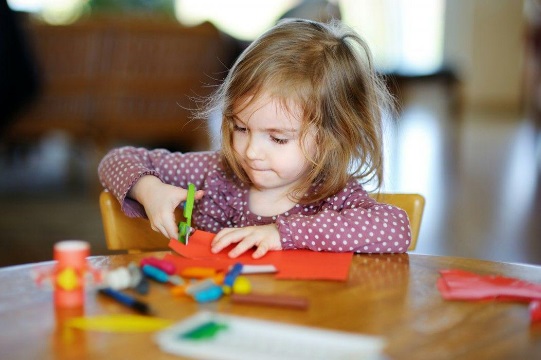 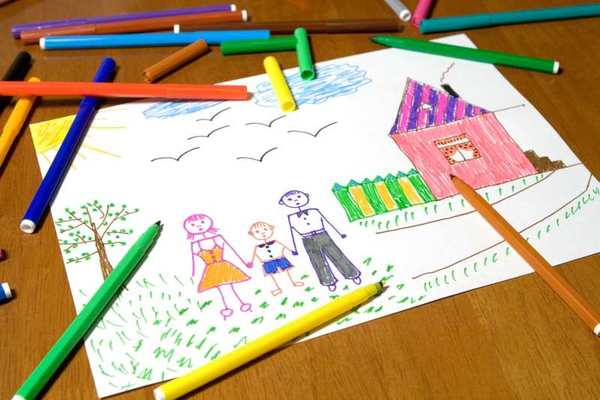 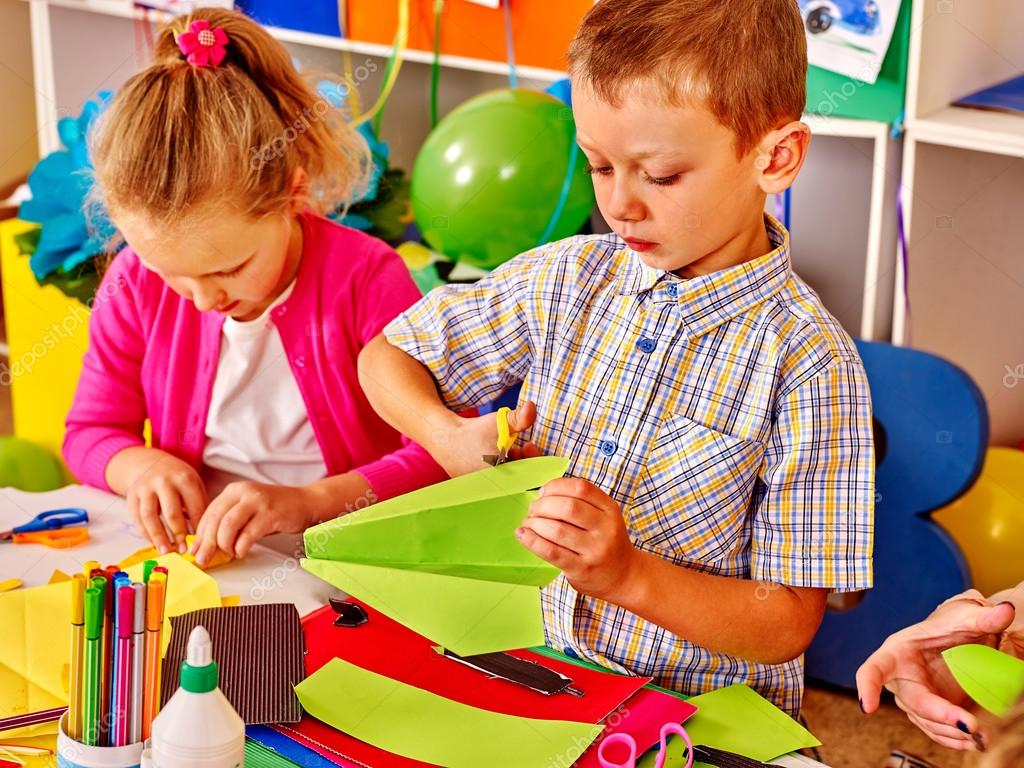 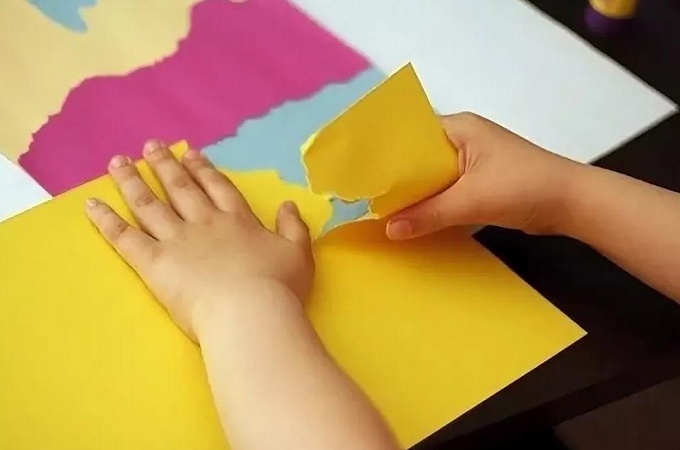 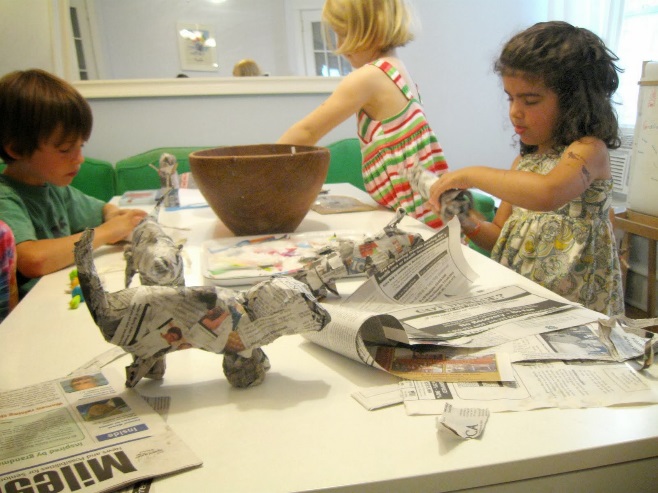 Техника работы с бумагой
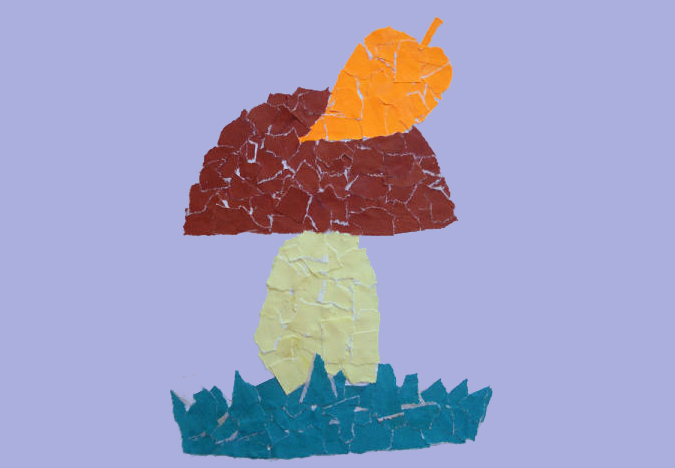 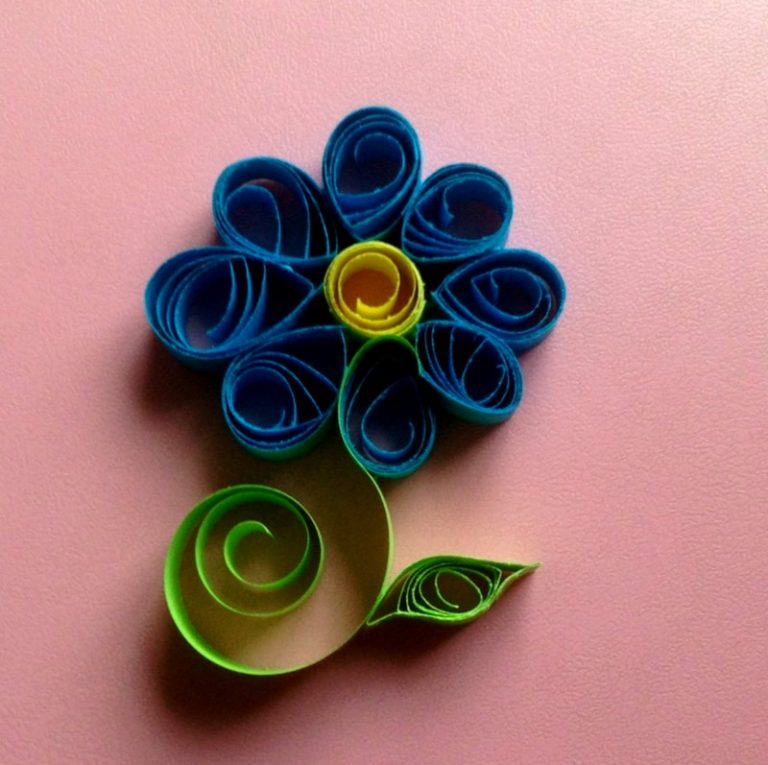 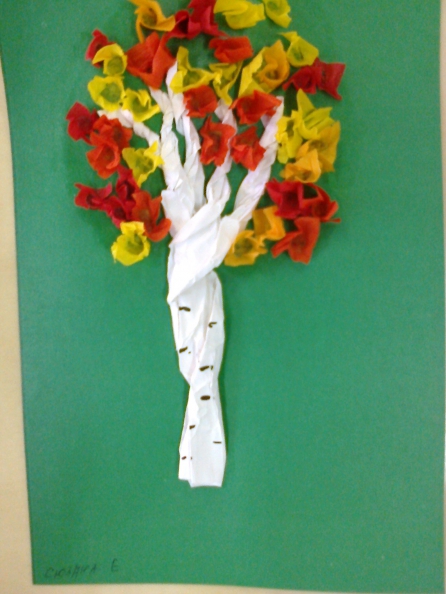 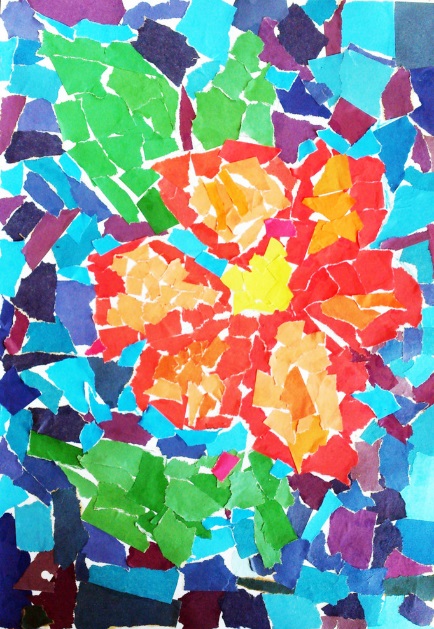 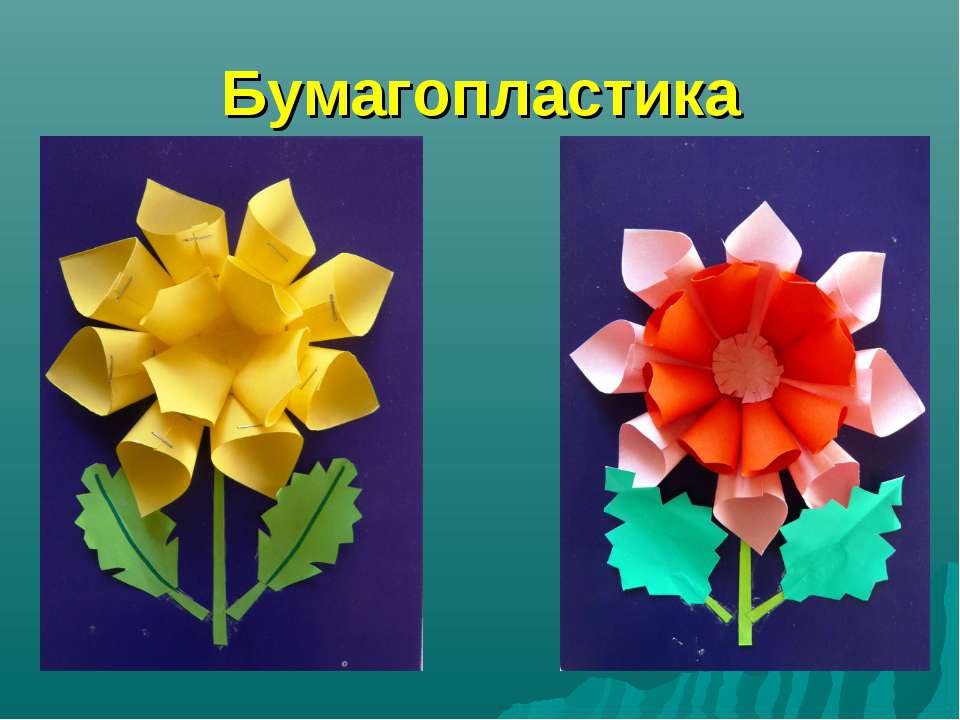 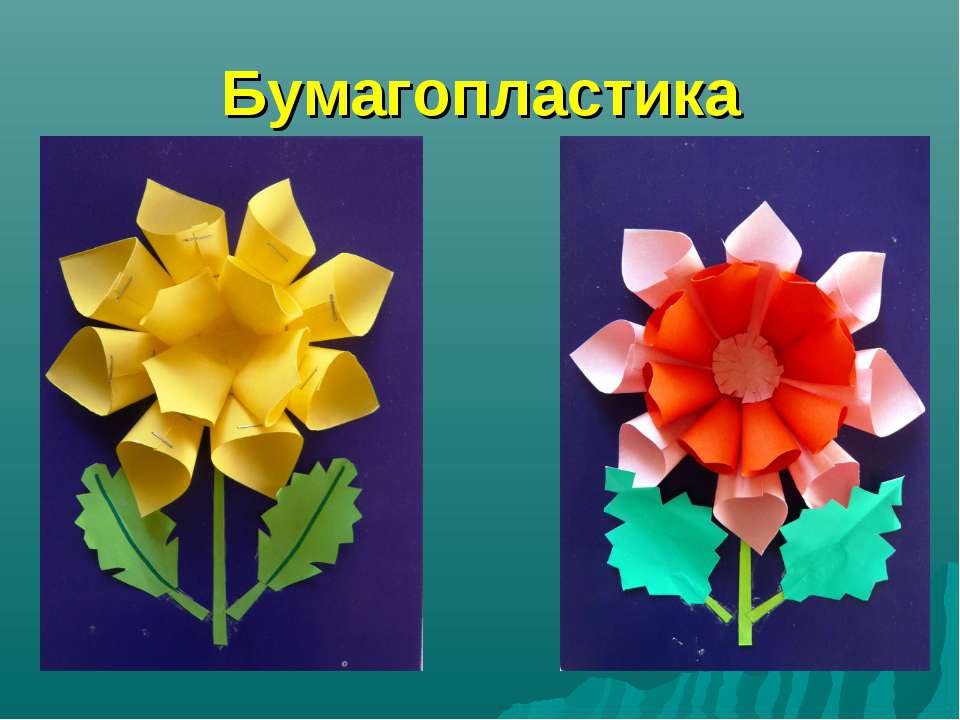 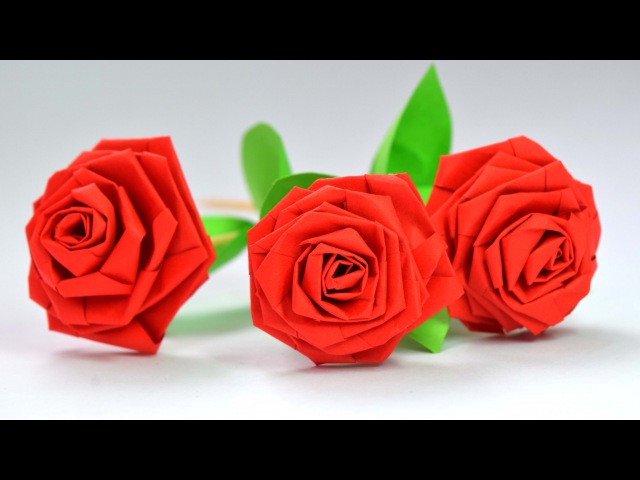 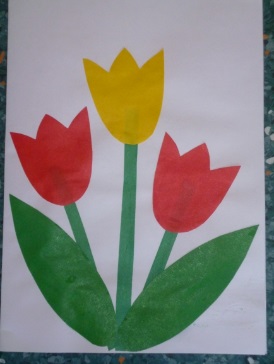 Мини – музей изделий из бумаги
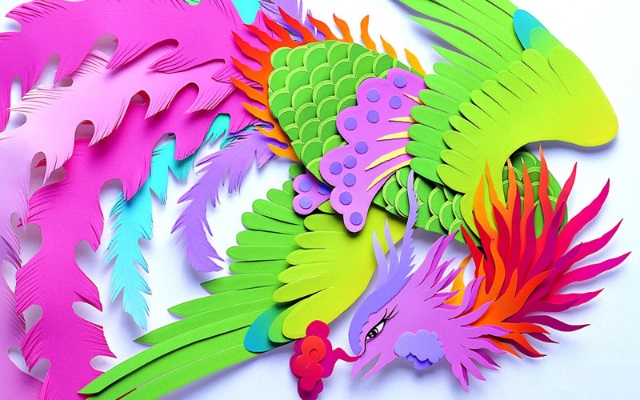 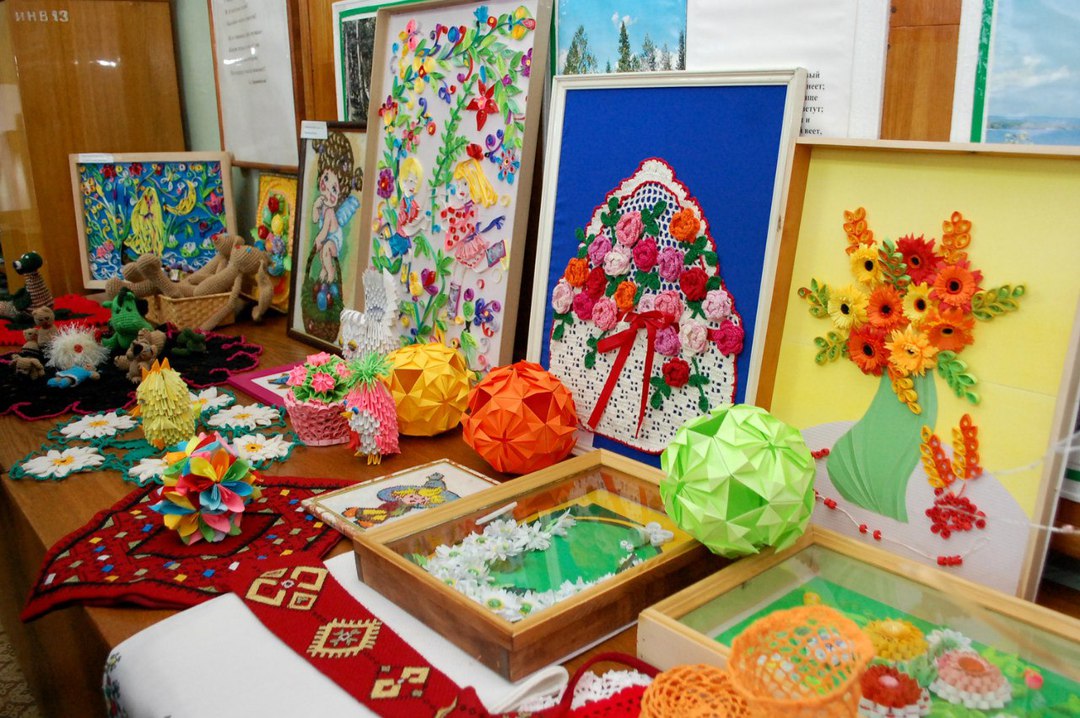 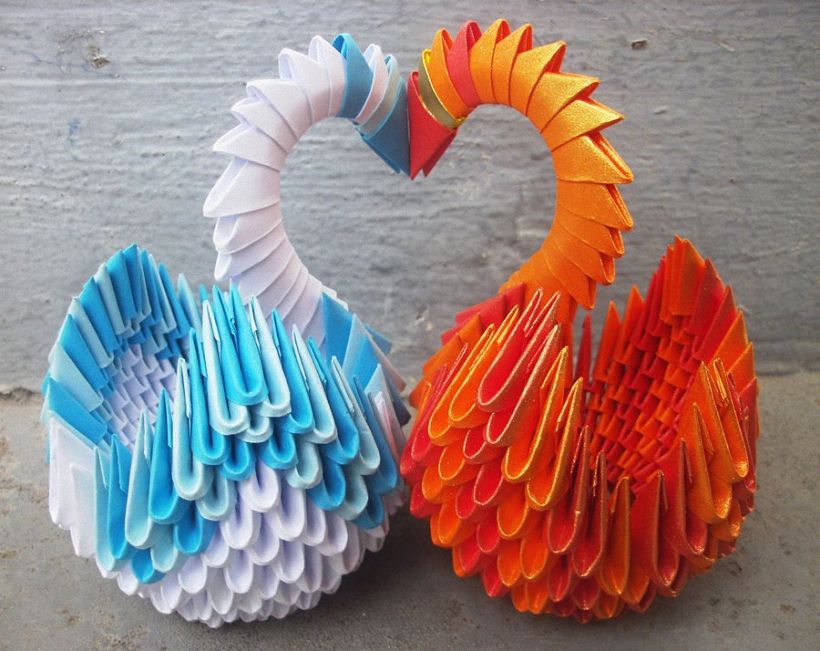 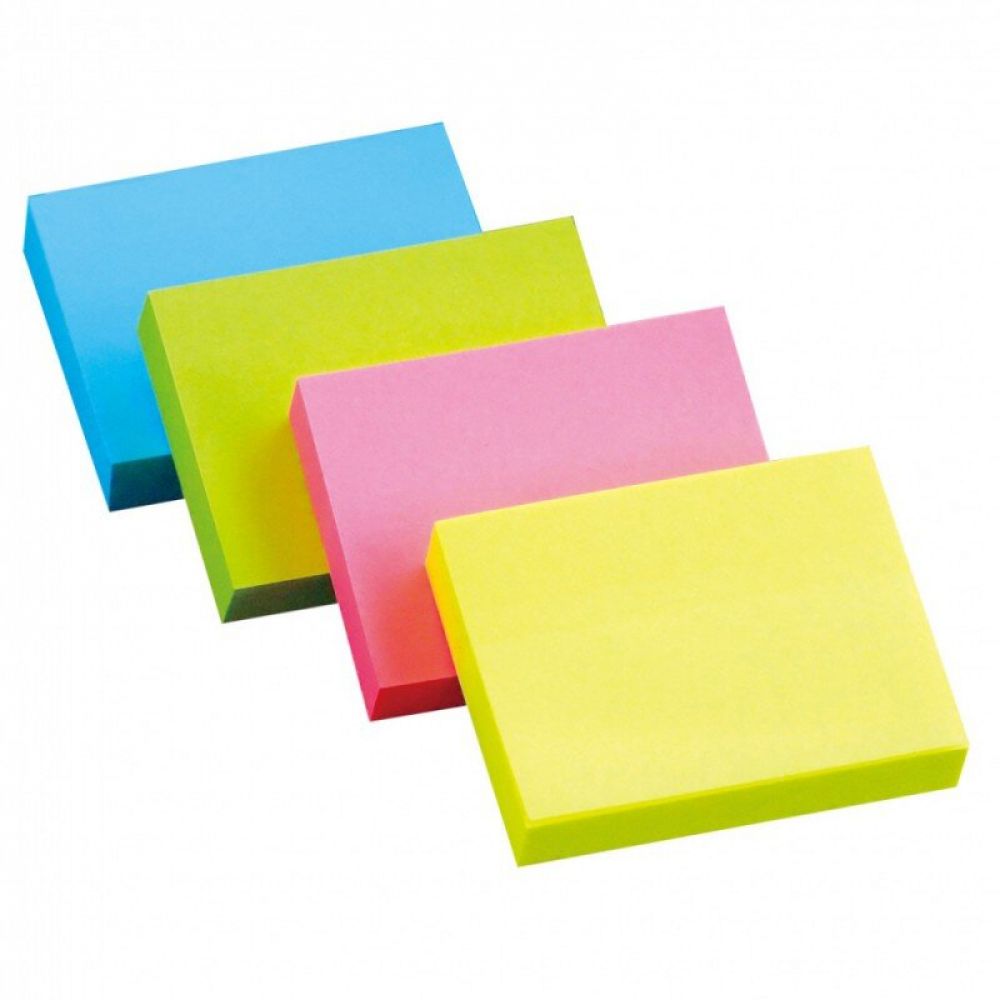 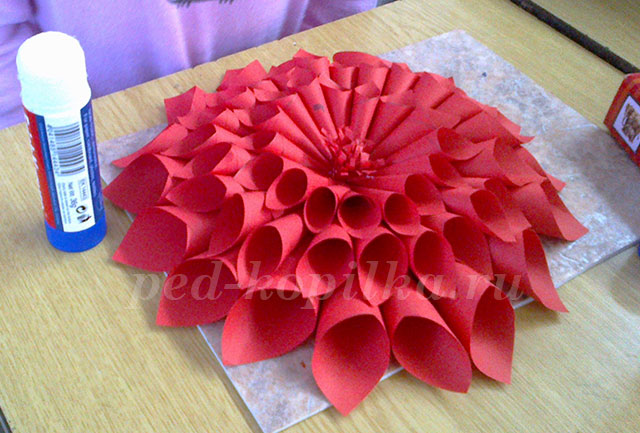 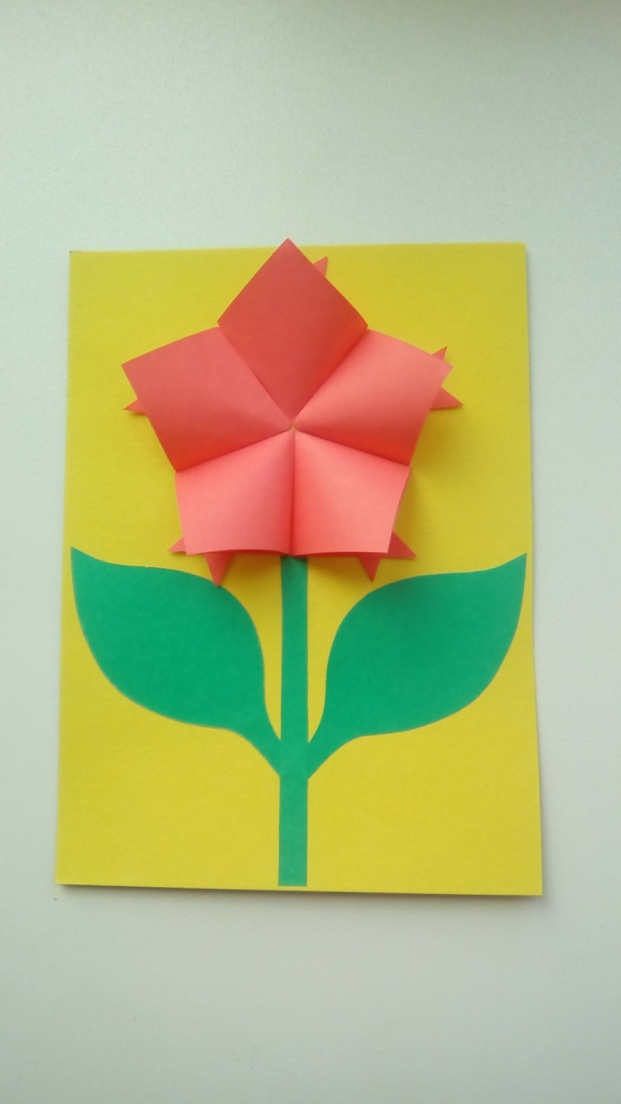 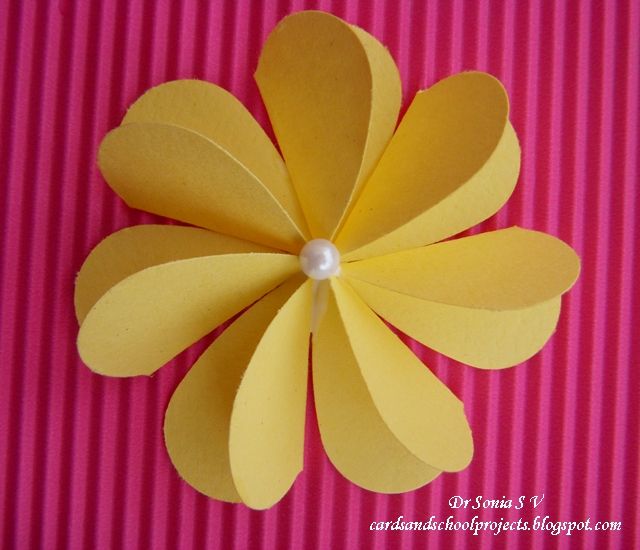 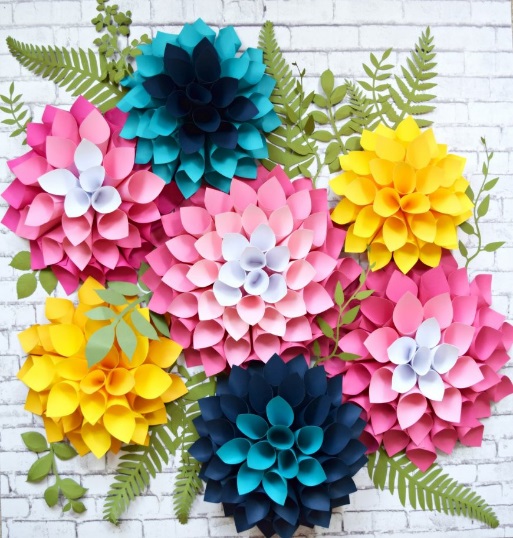 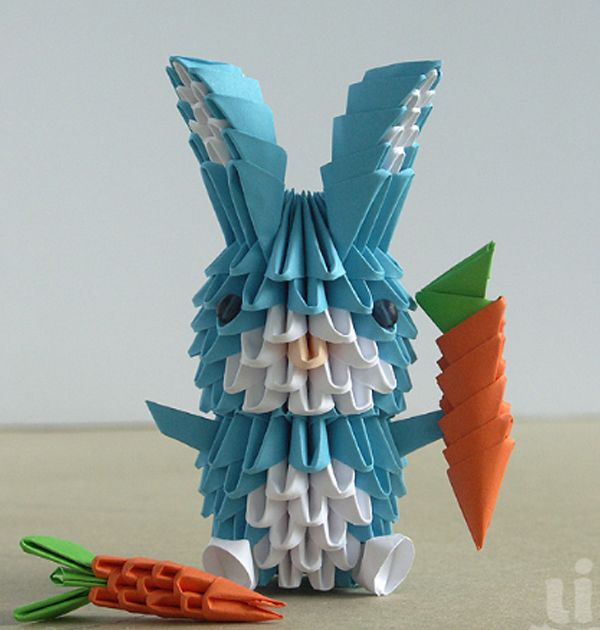 Спасибо за внимание